Praktikum pozorovania
Body language, klamanie
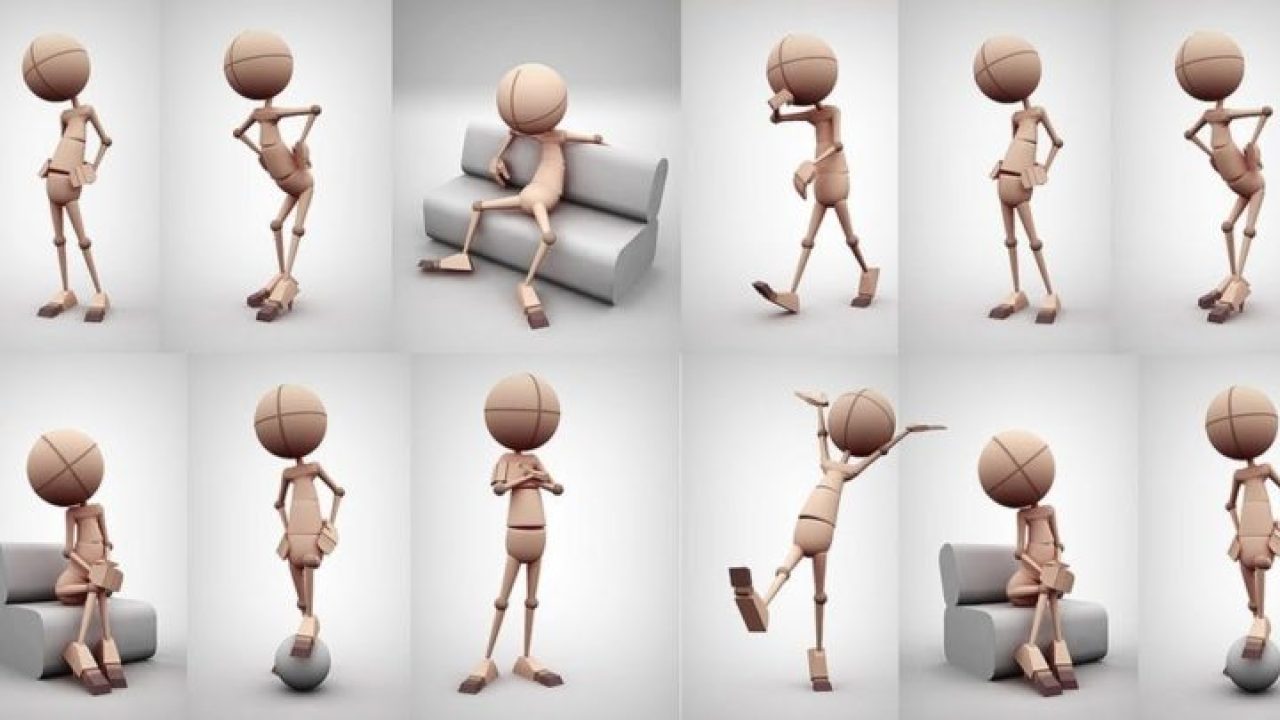 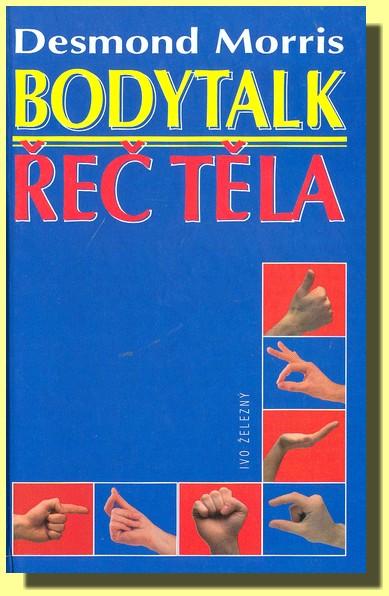 Bodytalk - řeč těla (Desmond Morris, 2004)
654 hesielAnglickú verziu nájdete v študijných materiáloch
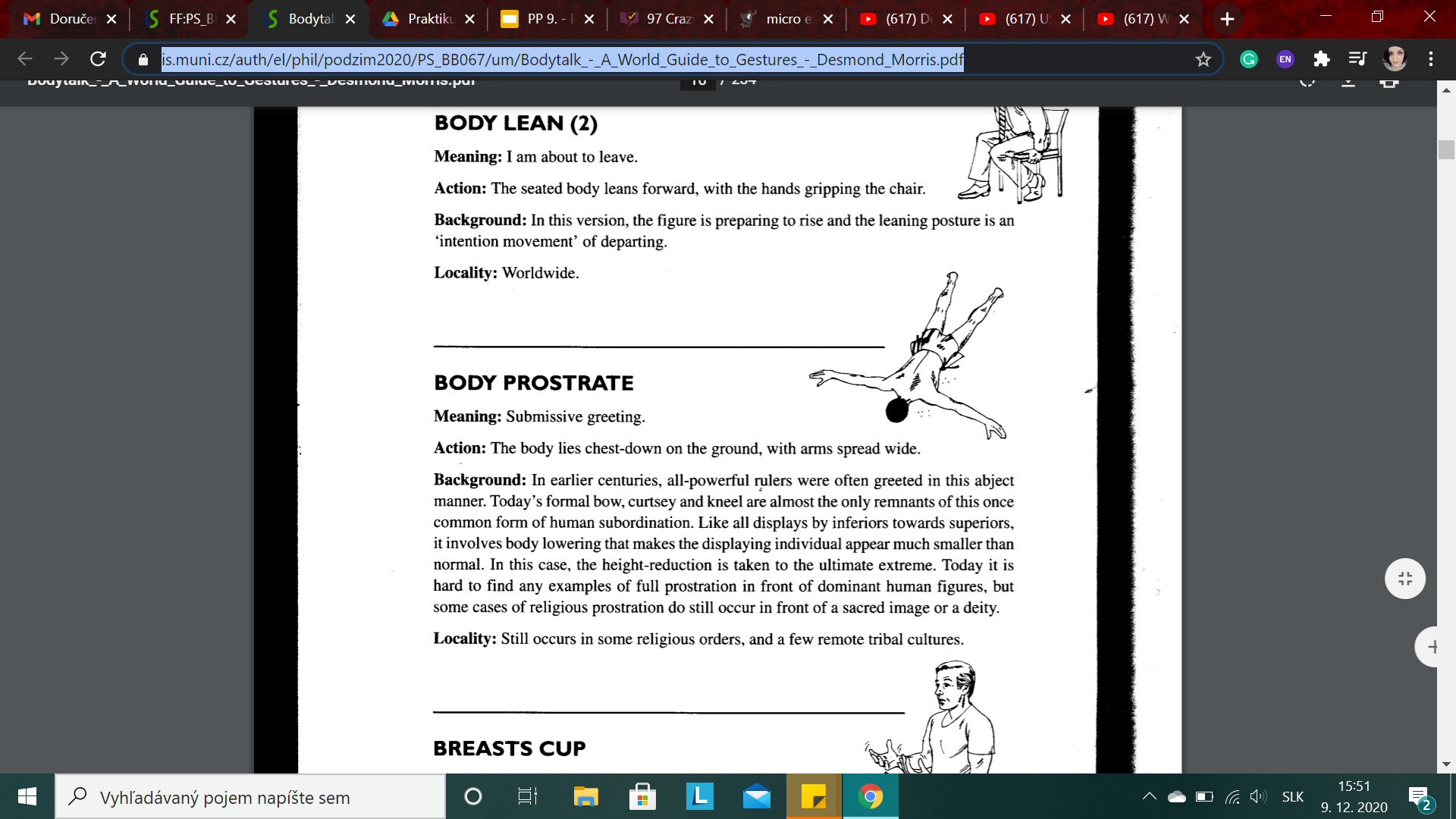 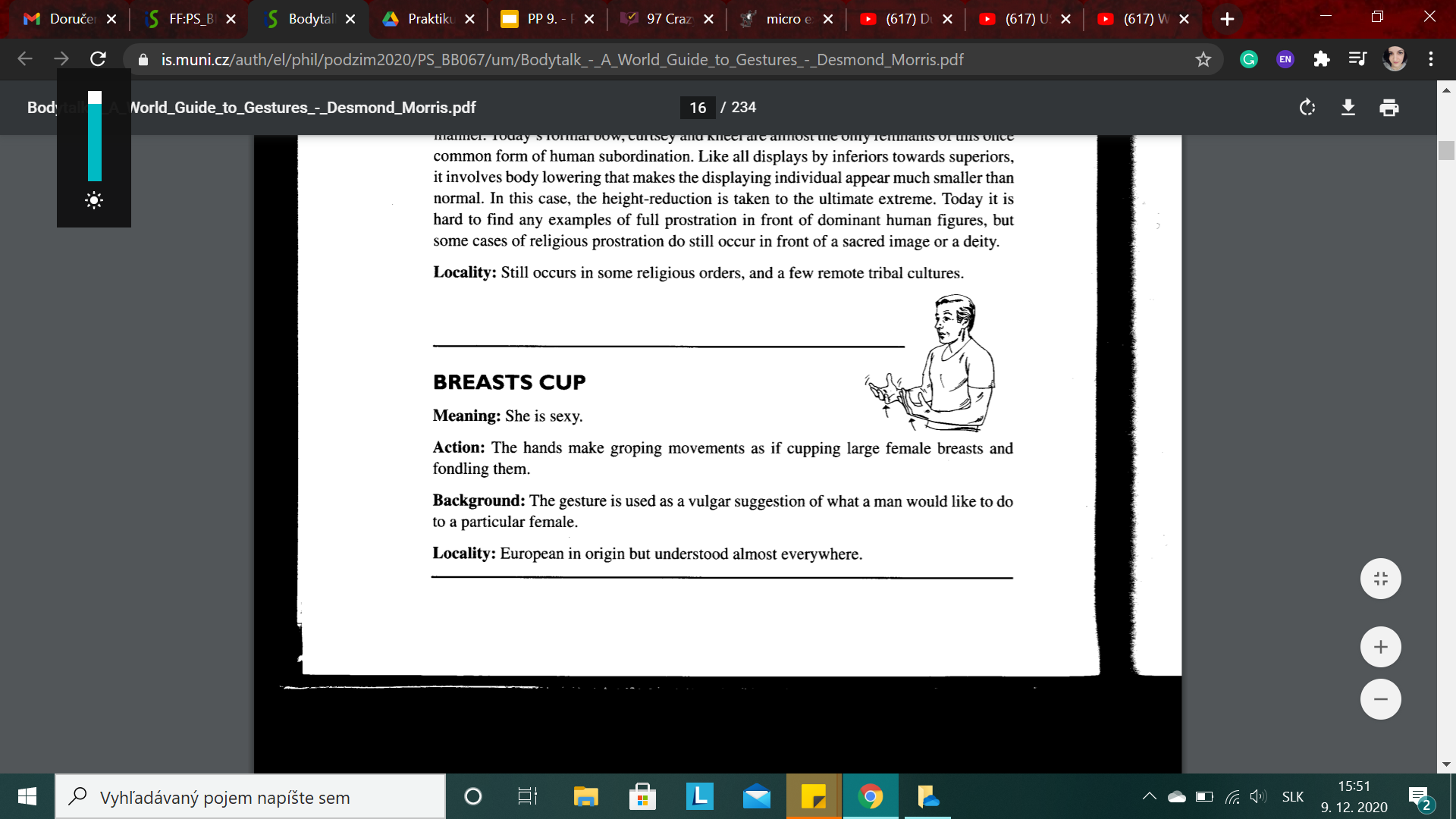 Lidské tváře a jejich tajemství (Walter Schels,1998)
“Odstávajíci uši jsou rysem nepříjemných, nepřizpůsobivých jedinců”
“Větší nosní chřípí a dírky umožňují plný dech a ukazují na silný temperament”
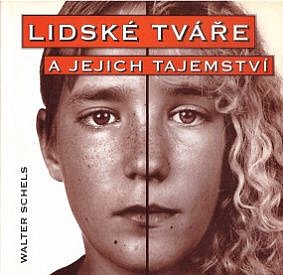 Body language
výrazy tváre (emócie), držanie tela, pohyby rúk a nôh aj osobný priestor
výrazy tváre 
univerzálne
kultúrne podmienené
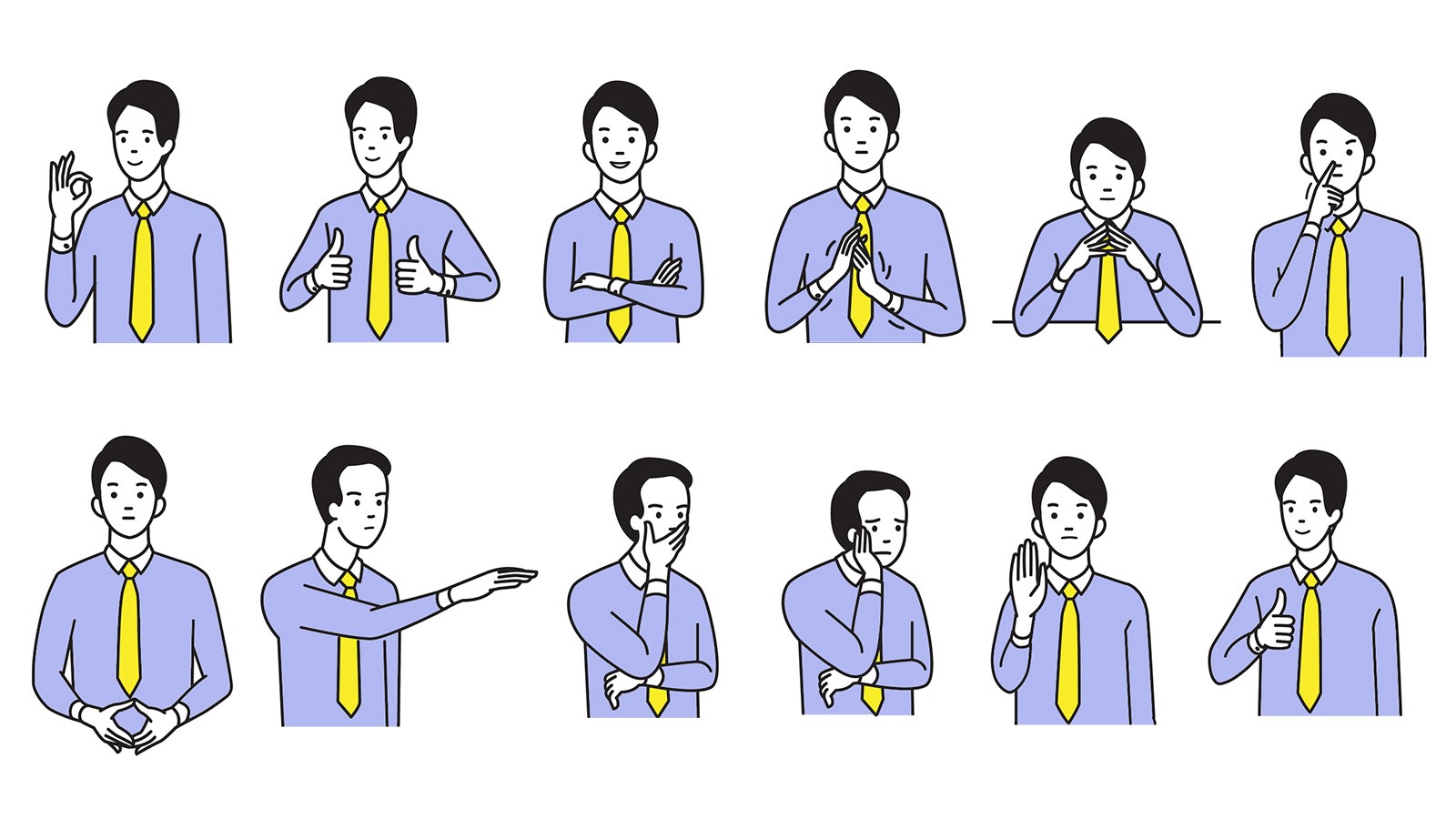 Body language
schopnosť správne “čítať” neverbálne komunikáciu - emočná/sociálna inteligencia
neuvedomovaná úroveň neverbálnej komunikácie
micro-expressions
ako dobre analyzujete mikro-výrazy?


 97 zaujímavých faktov o body language
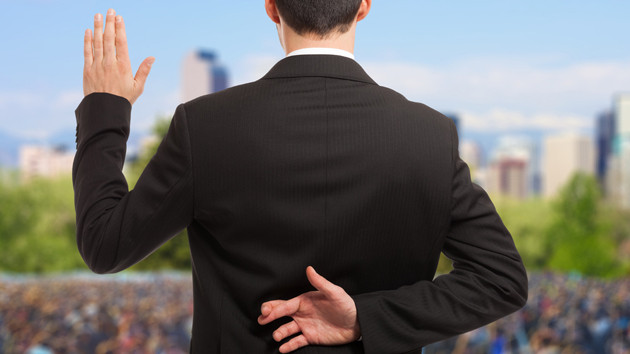 Klamanie a psychológia
klamstvo je súčasťou komunikácie a formou sociálneho správania v interakcii 
predstavivosť, kreativita, pamäť a ďalšie kognitívne procesy
forenzná psychológia alebo terapia
evolučná psychológia - prečo ľudia klamú - v zásade ide získanie výhod alebo vyhnutie sa trestu
pseudologia phantastica = patologické klamanie
 odborný článok - Psychology of Lying
článok od National Geographic - Why We Lie
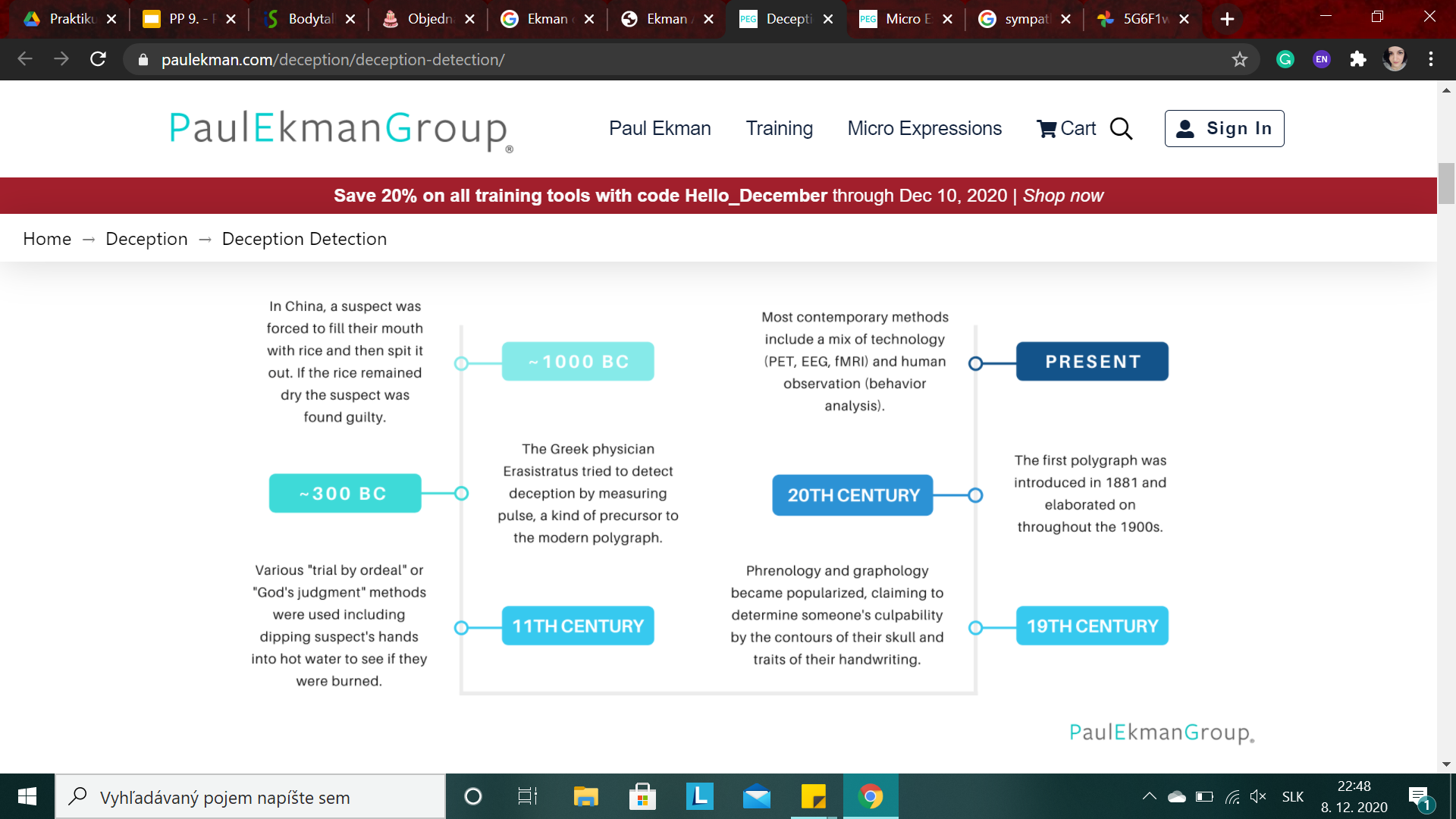 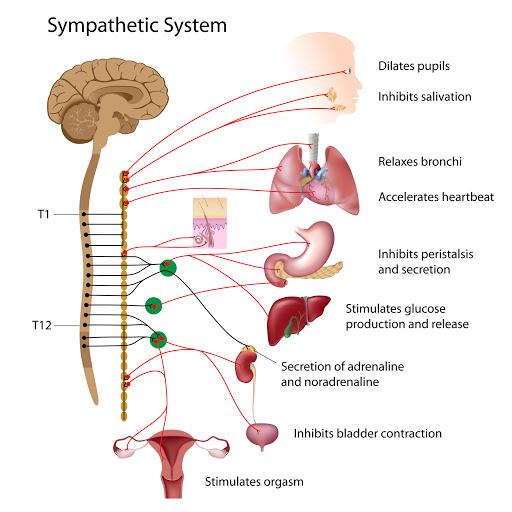 Fyziologické signály
signály, že človek klame = aktivácia sympatiku (arousal)
moduluje neuronálnu a hormonálnu odpoveď na stres v zmysle fight-or-flight
vlastné vnímanie klamstva - patologickí klamári
Psychologické signály
Vágnosť vyjadrení
neistota v hlase
ľahostajnosť
prílišné premýšľanie počas výpovede
opakovanie položených otázok
neschopnosť poskytnúť určité detaily, pri otázkach
upravujúce sa správanie - hranie sa s vlasmi, gombíkom, ...
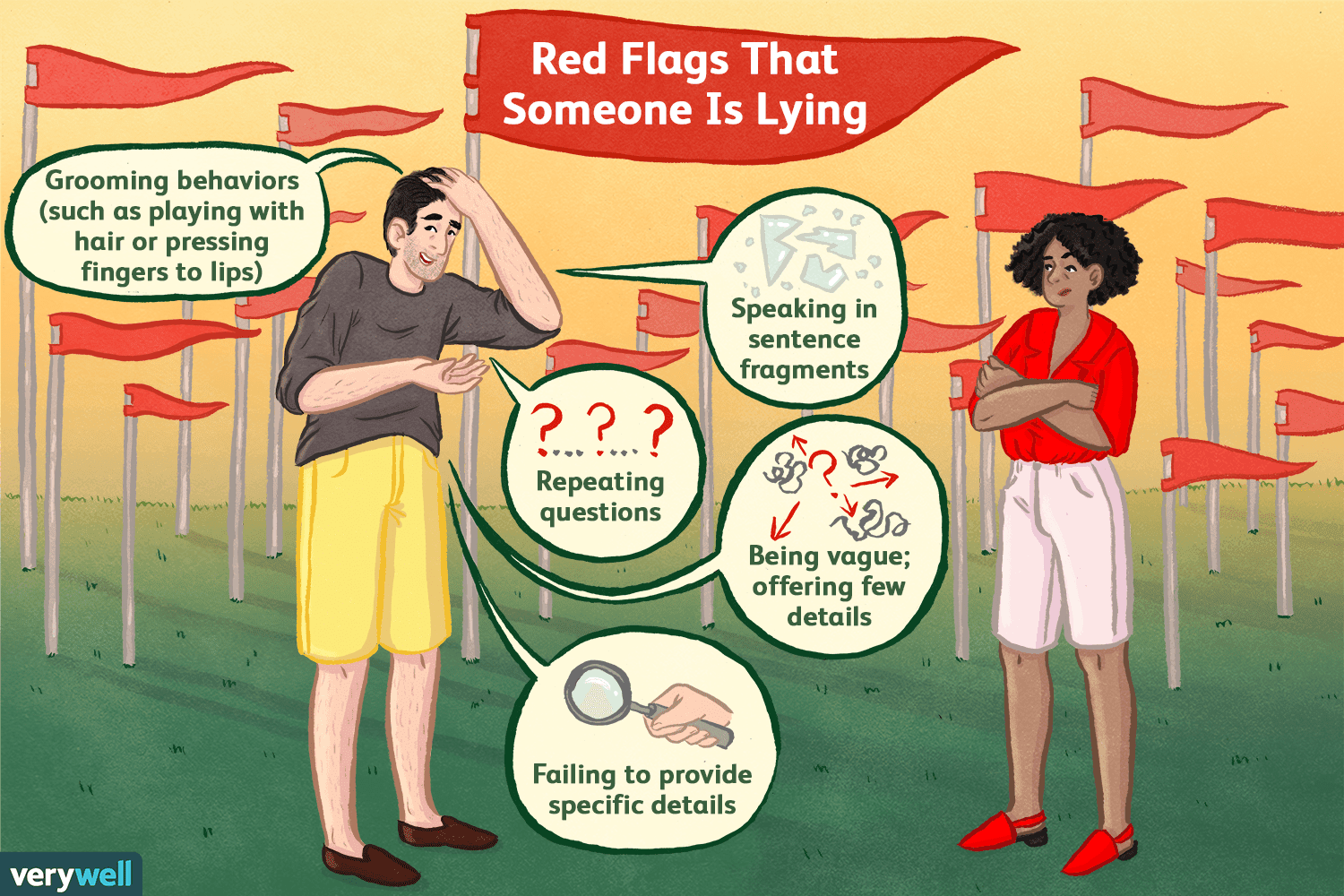 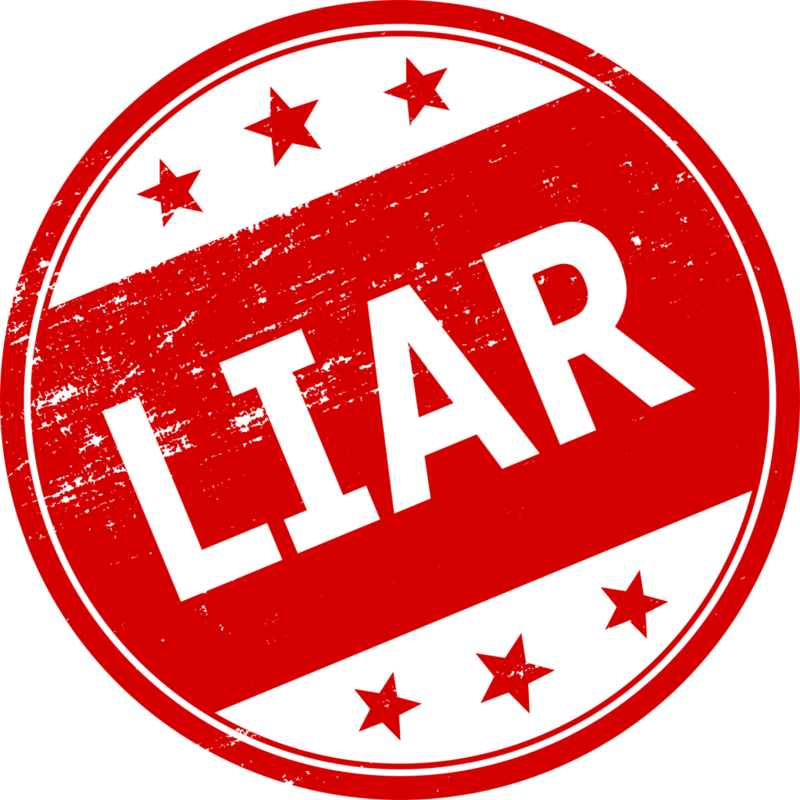 Spôsoby odhaľovania lži
4 kategórie:
Analýza správania (hlas, výrazy tváre, pohyby tela, výber slov,...)
Priame vyšetrovanie (dotazníky, testy, vypočúvanie, …)
Založené na fyziologických indikátoroch autonómnej a somatickej aktivity nezaznamenateľné bez špeciálneho vybavenia (polygraf, eye-tracking)
Zaznamenávanie mozgovej aktivity (fMRI, PET, EEG)
(The Polygraph and Lie Detection, 2003)
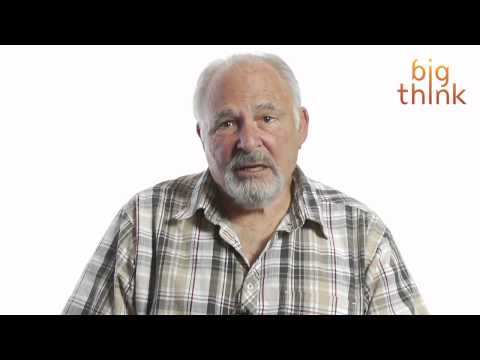 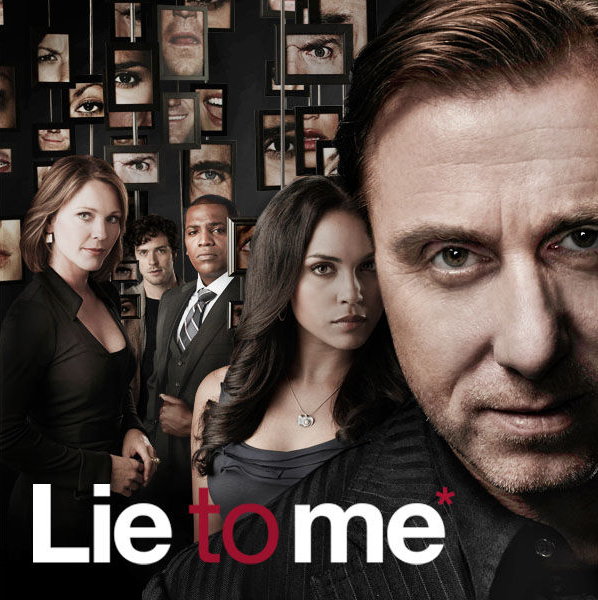 Analýza správania
baseline
tréning
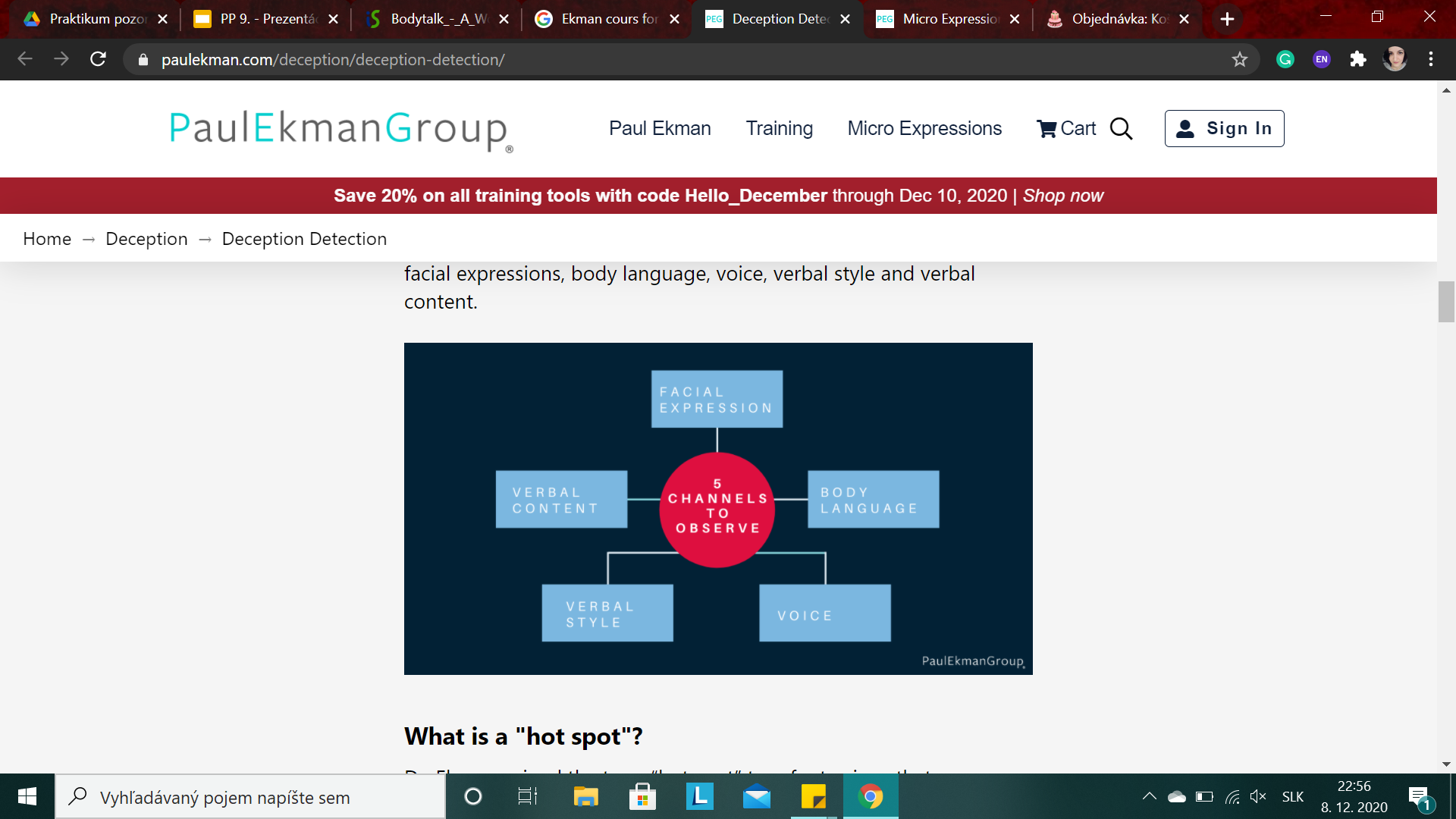 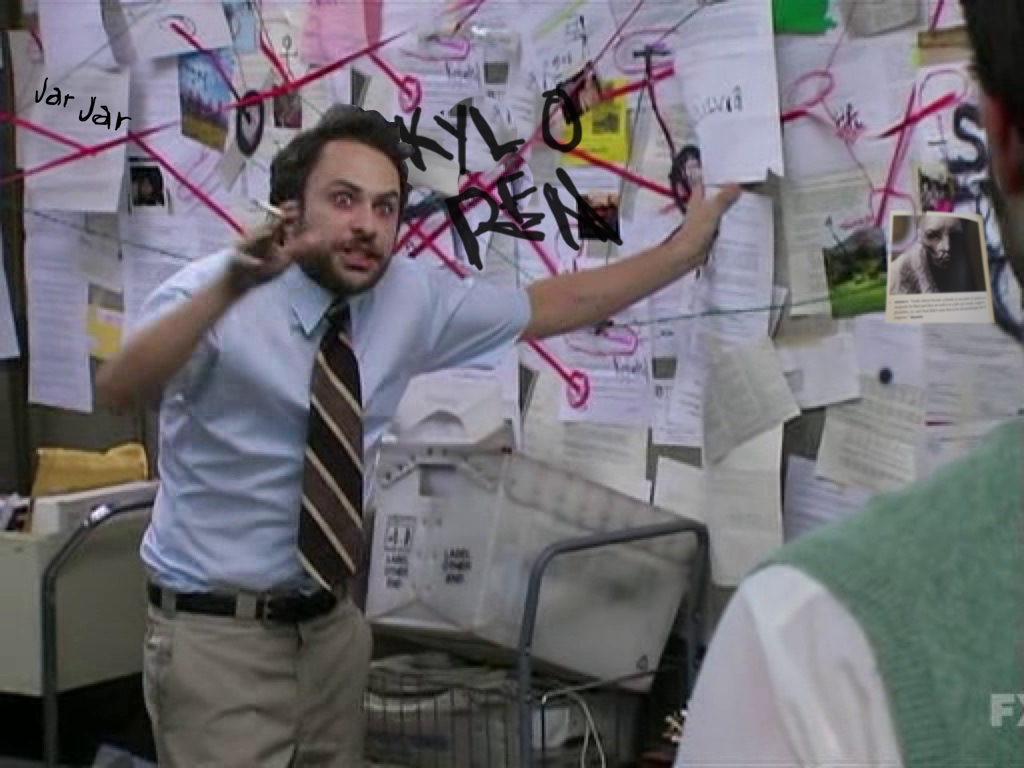 Polygraf (detektor lži)
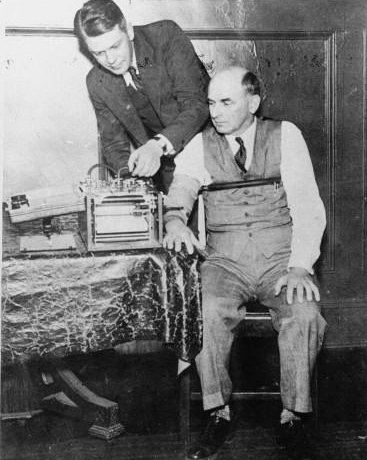 tep, frekvencia dýchania, vodivosť kože a krvný tlak
vplyv subjektivity - vlastný systém skórovania odpovedí
APA: “Most psychologists agree that there is little evidence that polygraph tests can accurately detect lies.”
Článok na stránkach APA
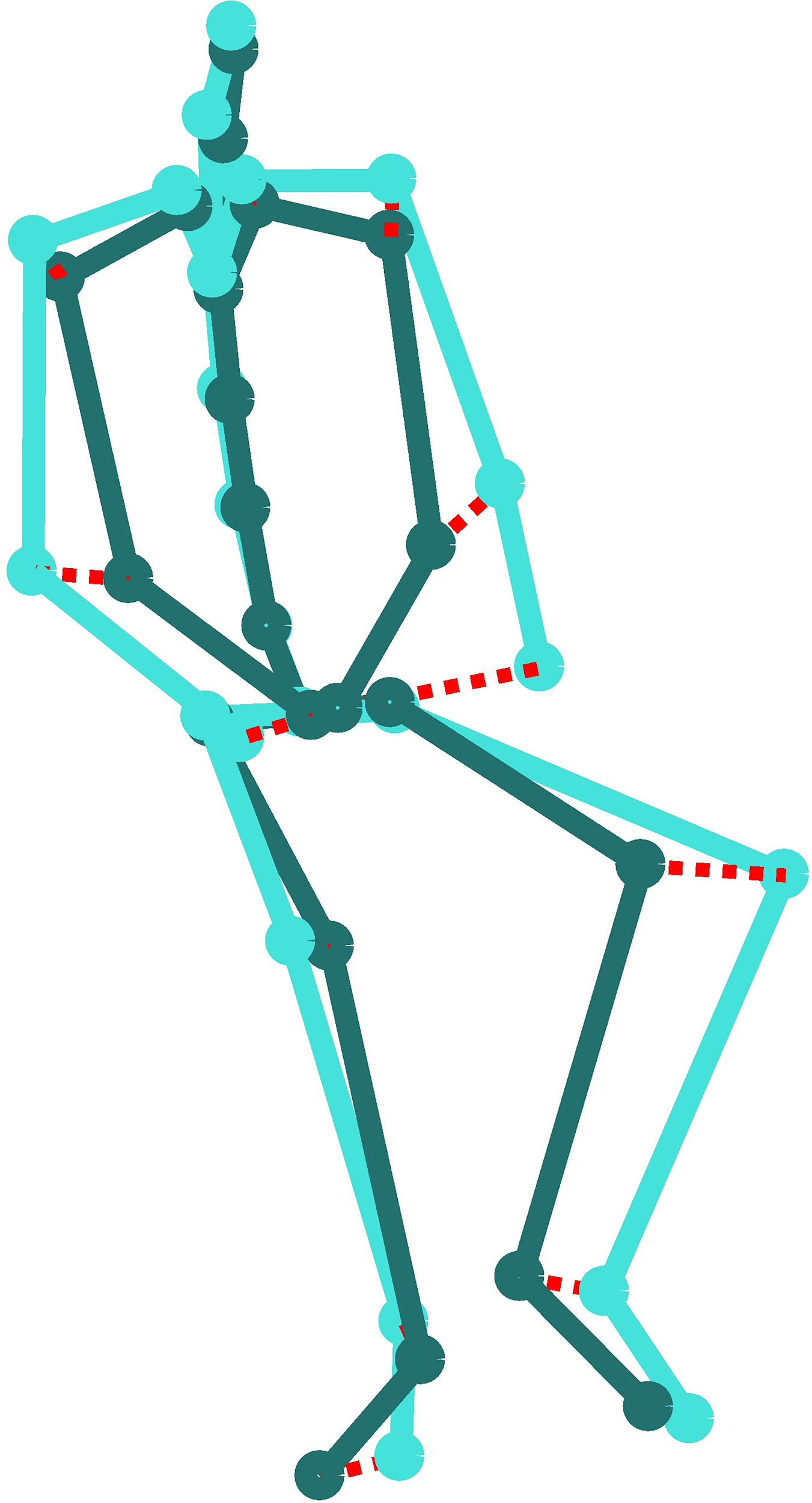 Full body motion
novší systém na odhaľovanie lži
efektívnejší ako polygraf
funguje na princípe 17 senzorov, ktoré zachytávajú pohyb v 3D s frekvenciou 120 meraní za sekundu
výskumná štúdia popisujúca technológiu
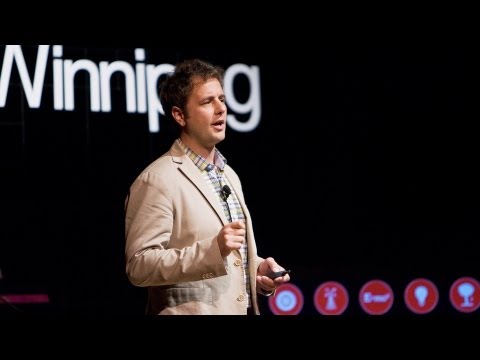 Jeff Hancock
lingvistický pohľad
článok o algoritme na zachytávanie falošných reviews
6 príkladov
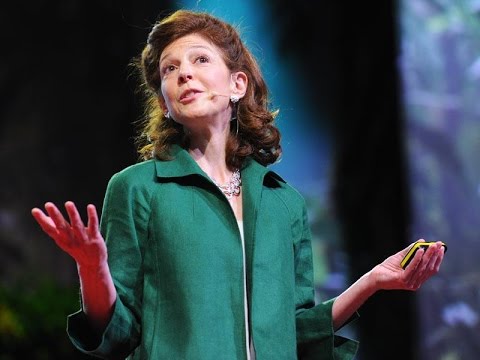 Pamela Meyer - Ted talk
Zdroje obrázkov
https://www.verywellmind.com/thmb/c8m19DRbGdvxRfh7e0Vc5ifkd0I=/1500x1000/filters:no_upscale():max_bytes(150000):strip_icc()/illo_BodyLanguage-Posture-5984a3b99abed500102bc434.pnghttps://www.databazeknih.cz/img/books/32_/323693/big_lidske-tvare-a-jejich-tajemstvi-nro-323693.jpghttps://i1.wp.com/www.trendmut.com/wp-content/uploads/2018/02/body-language.jpg?fit=1024%2C405&ssl=1&resize=1280%2C720https://storage.googleapis.com/ltkcms.appspot.com/fs/yd/images/cover/body-language.base?v=1586979773https://i.dlpng.com/static/png/426374_preview.pnghttps://news.blr.com/app/uploads/sites/3/2017/11/telling-lies-2.jpghttps://www.verywellmind.com/thmb/GaRa8RC4KktAt1QXiouuXKouJfU=/1500x1000/filters:no_upscale():max_bytes(150000):strip_icc()/how-to-tell-if-someone-is-lying-2795917-c9075a9623f049d6b1d5e82317b23501.pnghttps://upload.wikimedia.org/wikipedia/commons/8/8e/Leonarde_Keeler_1937.jpghttps://www.cl.cam.ac.uk/~rja14/Papers/HICSS-to-freeze-or-not-to-freeze.pdfhttps://i.dlpng.com/static/png/45342_preview.pnghttps://lh3.googleusercontent.com/proxy/5G6F1wP9FOjIDSX5UPGGLMEk57r5PkzPkgX7bIkXOCvUGD9KN6clh9I-YaMMDQ_YptqwIG5Bfen-keQ8uaXUDIr61SGanwjgtMzY1ASAELJNoQJ5am6u_wwA8e87R6KNmiHM6xzdbW2HnQzygvkHiQhttps://www.ekmaninternational.com/wp-content/uploads/lie-to-me.jpghttps://www.porchdrinking.com/wp-content/uploads/2017/11/3jqRCaO.png